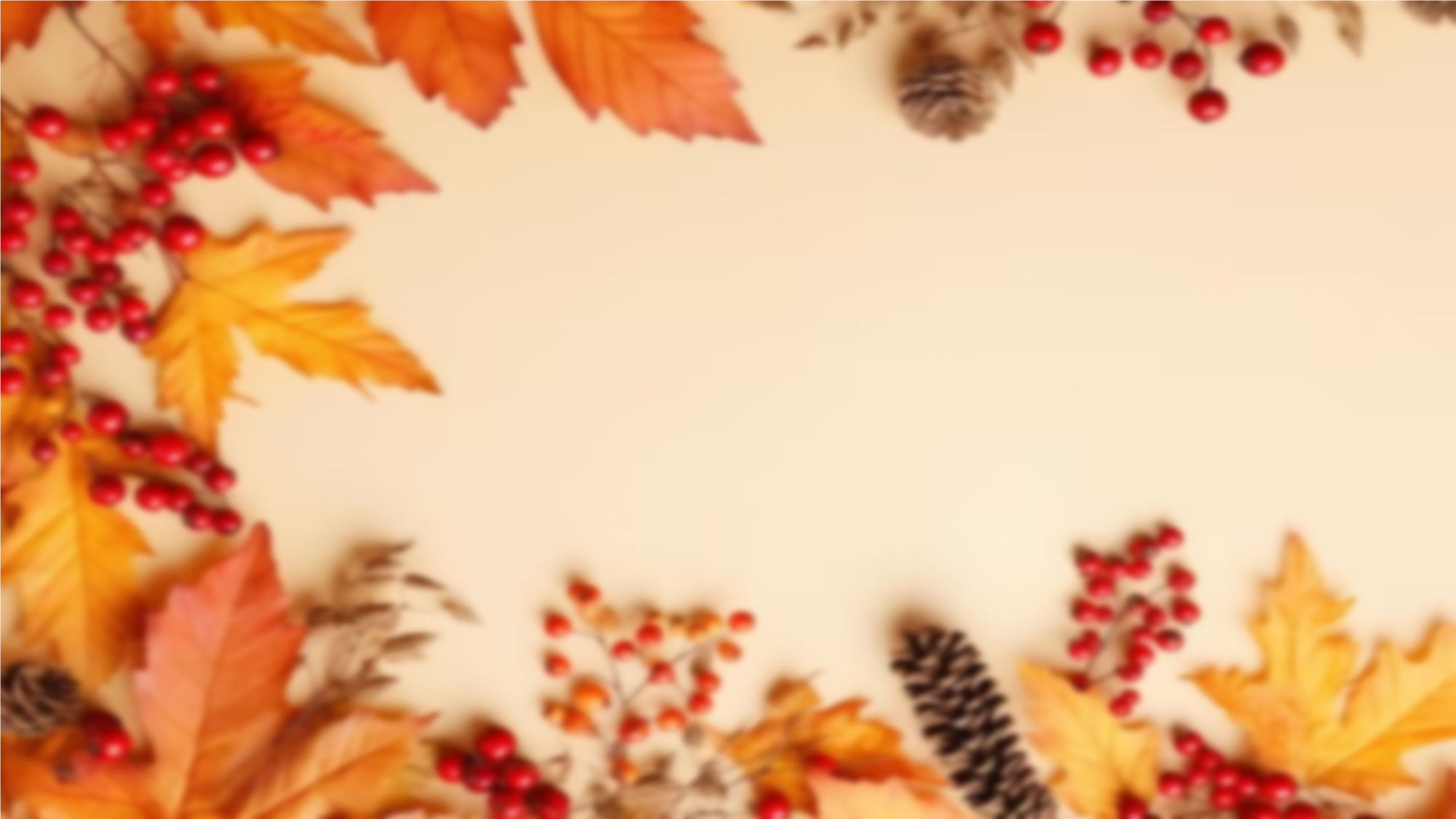 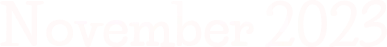 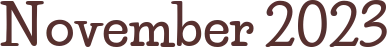 2
3
1
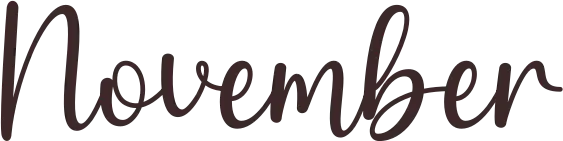 6
7
8
9
10
13
14
15
16
17
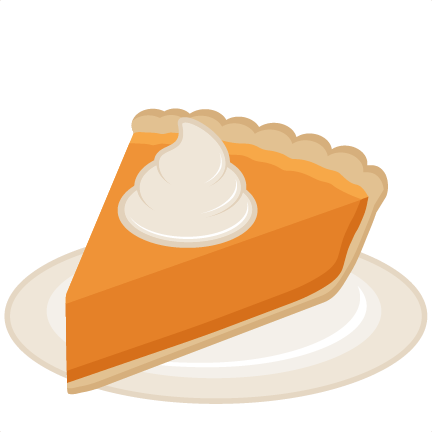 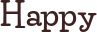 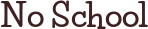 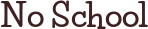 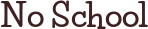 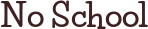 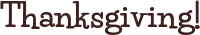 20
21
22
23
24
27
28
30
29